TRANSPORTADORA DE CÁRDENAS S.A. DE C.V.
SOLICITUD DE REPARACIÓN O ADQUISICIÓN DE LLANTAS
CÓDIGO: F-OP-002
FECHA: 15/04/2010
REVISIÓN: 0
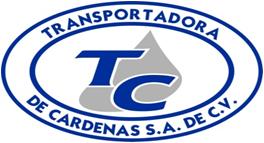 FECHA:A
DESCRIPCIÓN DE LA UNIDAD/CENTRO DE COSTOS:A
FOLIO:A
ESTADO DE LA LLANTA A CAMBIO O REPARACIÓN: (    ) BUENO   (    ) REGULAR   (    ) MALO
NOMBRE OPERADOR QUE SOLICITA:A
HORA:
CAUSAS DEL CAMBIO:
(     )  DESGASTE
(     ) PONCHADURA
SOLICITUD APLICA:
(     )  ORDEN DE REPARACIÓN (*)
(     ) RENOVACIÓN TOTAL
DESCRIPCIÓN DE LA LLANTA A REPARACIÓN O CAMBIO:
MARCA:
MEDIDA:
MODELO:
(*) PROVEEDOR AUTORIZADO PARA REPARACIÓN:

FECHA DE ENTREGA:
FECHA RECEPCIÓN:
PROFUNDIDAD DEL DIBUJO DE LA LLANTA A CAMBIO:

_________________________________
REVISO
JEFE DE COMPRAS
AUTORIZO
GERENTE GENERAL
NOTA: Los datos de esta solicitud deben ser capturadas en la base de datos  BD-OP-001
TRANSPORTADORA DE CÁRDENAS S.A. DE C.V.
SOLICITUD DE REPARACIÓN O ADQUISICIÓN DE LLANTAS
CÓDIGO: F-OP-002
FECHA: 15/04/2010
REVISIÓN: 0
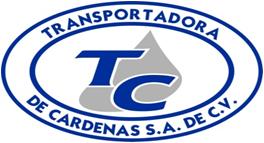 FECHA:A
DESCRIPCIÓN DE LA UNIDAD/CENTRO DE COSTOS:A
FOLIO:A
ESTADO DE LA LLANTA A CAMBIO O REPARACIÓN: (    ) BUENO   (    ) REGULAR   (    ) MALO
NOMBRE OPERADOR QUE SOLICITA:A
HORA:
CAUSAS DEL CAMBIO:
(     )  DESGASTE
(     ) PONCHADURA
SOLICITUD APLICA:
(     )  ORDEN DE REPARACIÓN (*)
(     ) RENOVACIÓN TOTAL
DESCRIPCIÓN DE LA LLANTA A REPARACIÓN O CAMBIO:
MARCA:
MEDIDA:
MODELO:
(*) PROVEEDOR AUTORIZADO PARA REPARACIÓN:

FECHA DE ENTREGA:
FECHA RECEPCIÓN:
PROFUNDIDAD DEL DIBUJO DE LA LLANTA A CAMBIO:

_________________________________
REVISO
JEFE DE COMPRAS
AUTORIZO
GERENTE GENERAL